Chapter 4 – Correlation
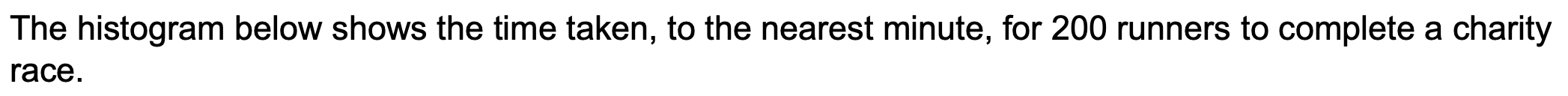 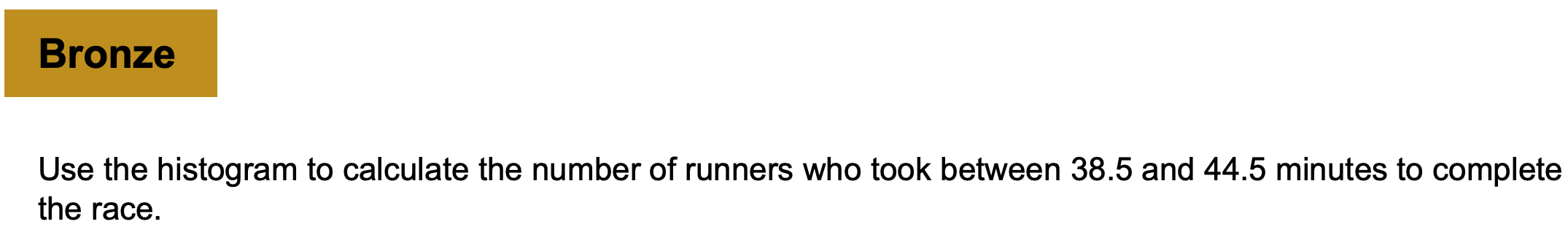 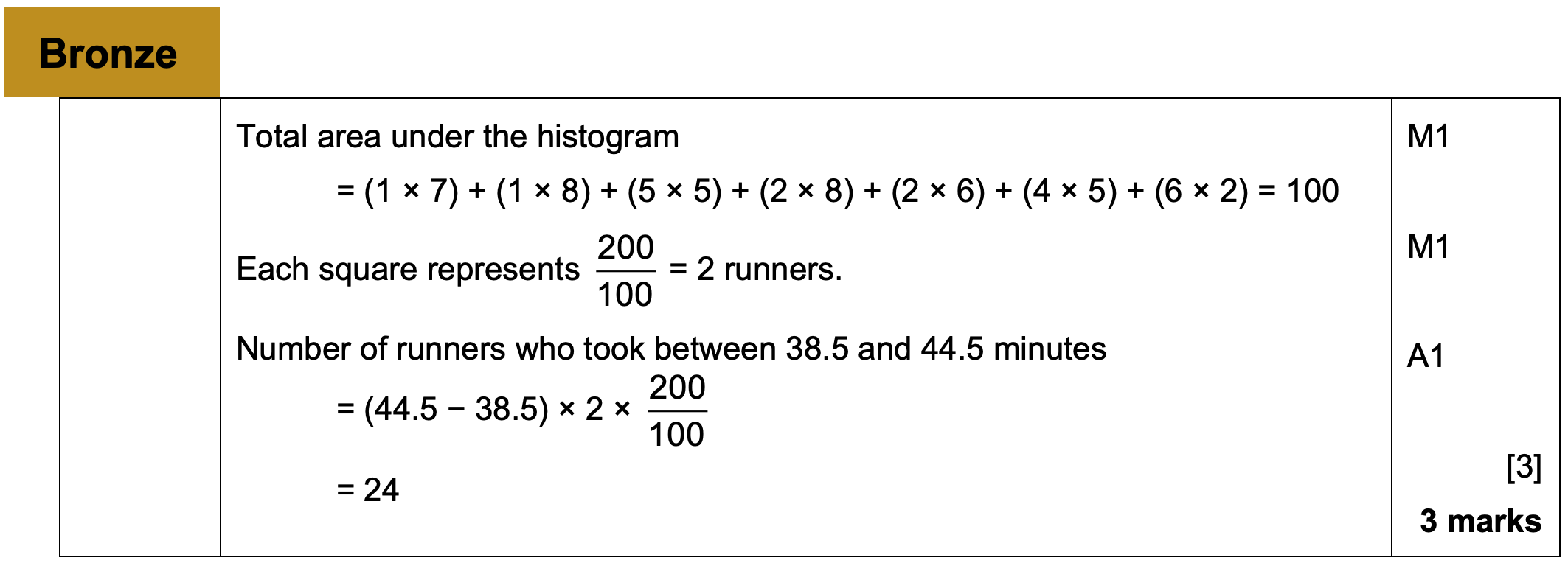 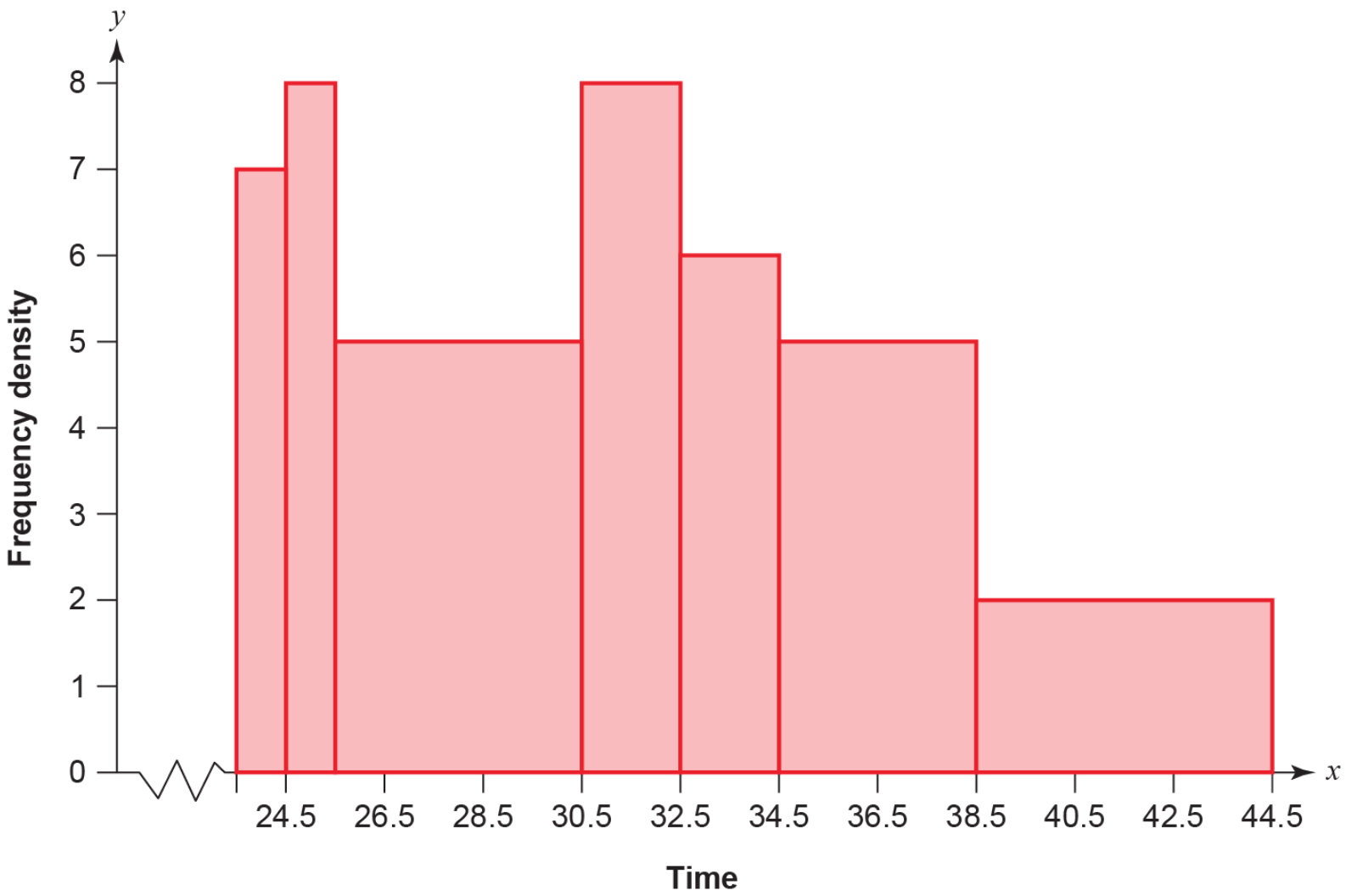 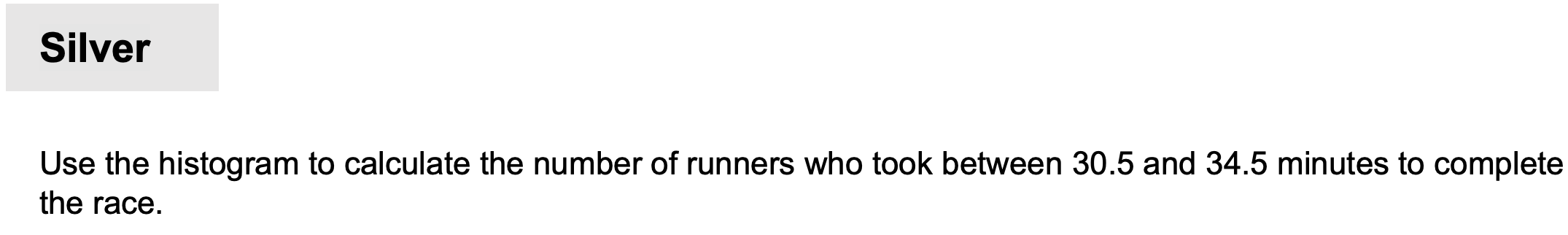 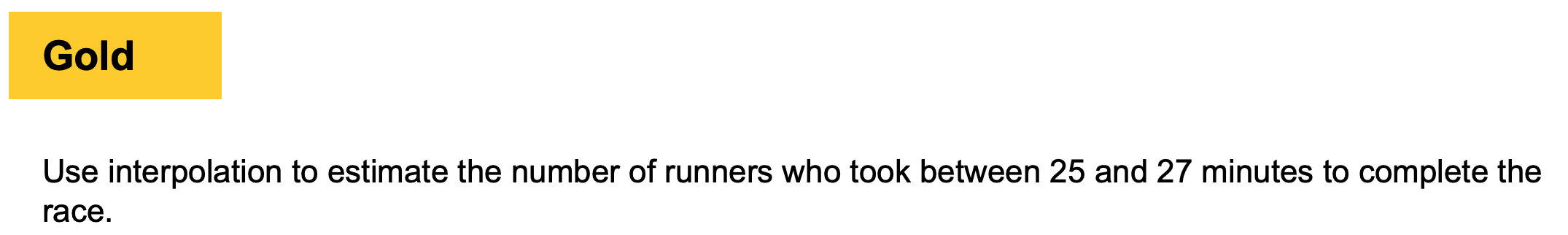 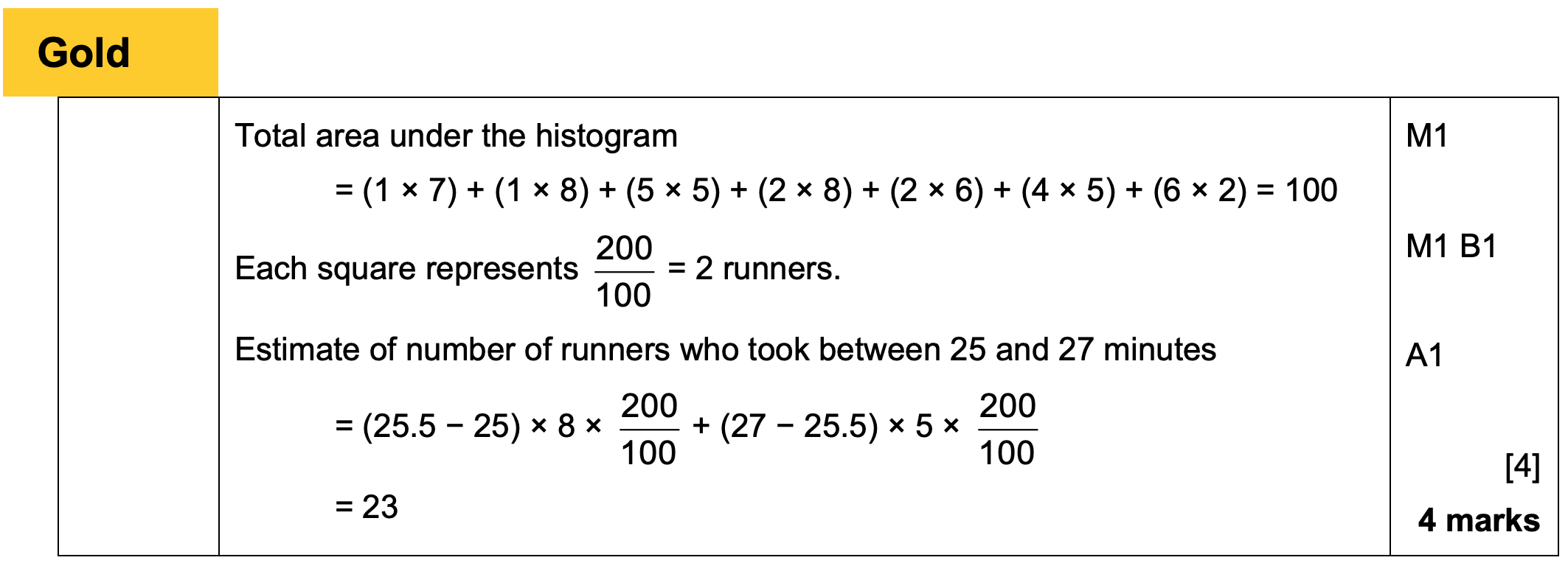 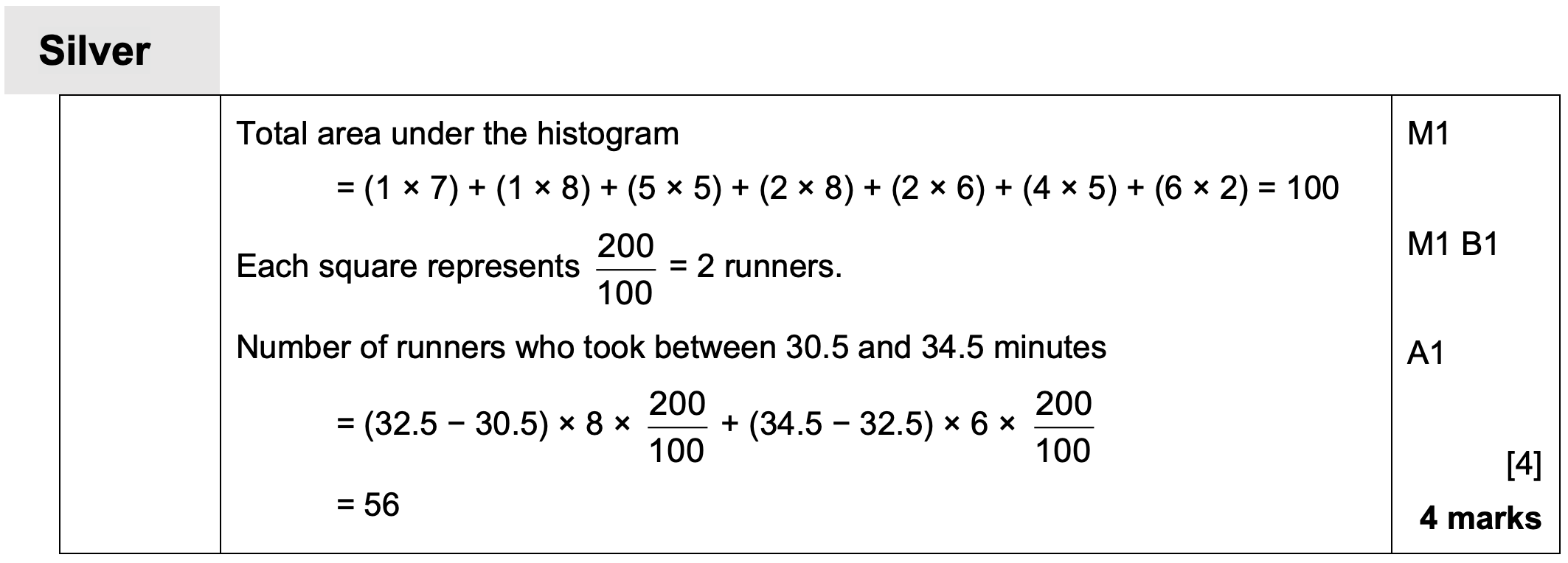 4.1 - Correlation
Bivariate data is data which has two pairs of values. Scatter graphs are used to display this data
Horizontal axis has the independent variable. Also known as explanatory
Vertical axis has the dependent variable. Also known as response
Correlation describes the nature of the relationship.
A casual relationship is when a change in one affects the change in the other
Just because two events are correlated doesn’t mean they have a casual relationship.

For example fire and smoke. 
If there is a fire, there will be smoke.
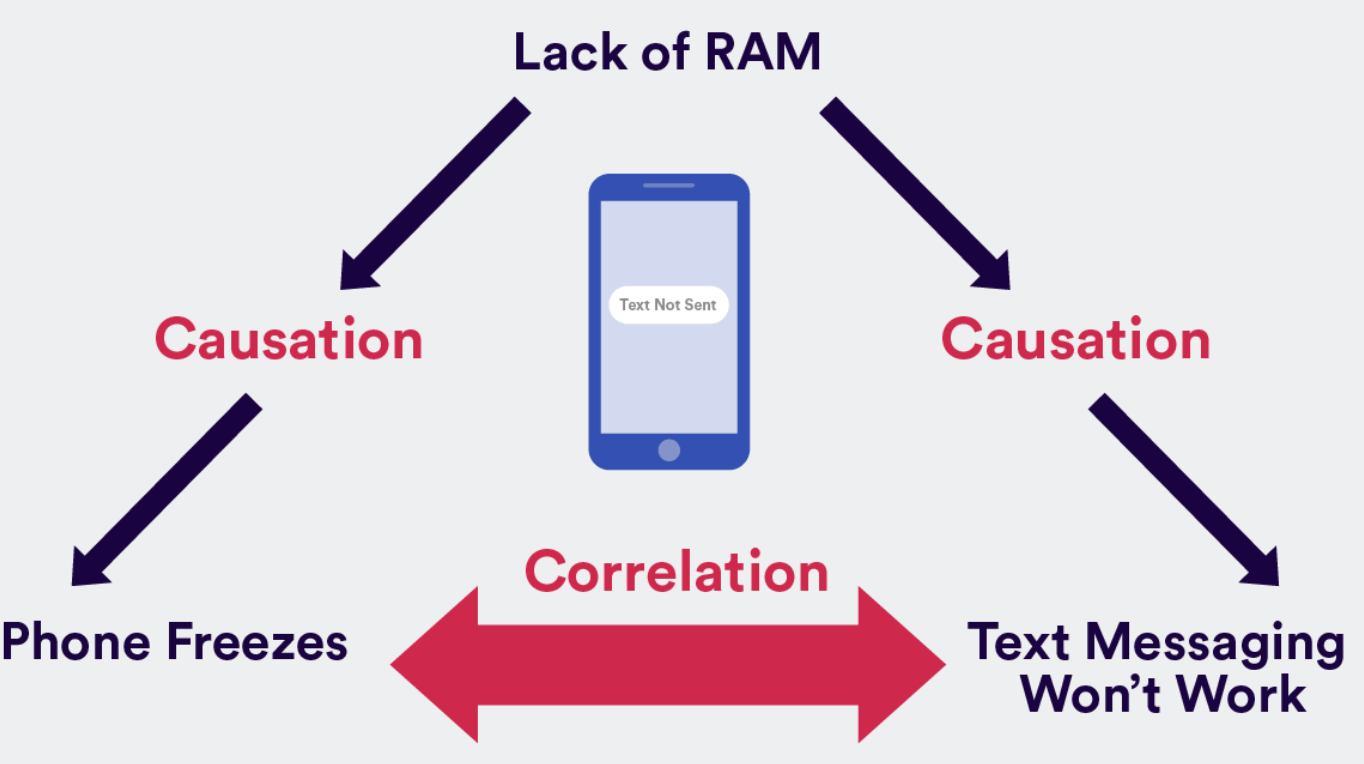 Types of correlation
Positive Correlation
	 As one variable increases, so does the other

	
	
	Negative Correlation
	 As one variable increases, the other decreases

	
	
	No Correlation
	 There seems to be no pattern linking the two variables
Positive
Negative
None
Example
Scatter graphs are used to represent data linking 2 variables (bivariate data)

Hideko was interested to see if there was a relationship between what people earn and the age at which they left education or training. She asked 14 friends to fill in an anonymous questionnaire and recorded her results in a scatter diagram.

Describe the type of correlation shown
20
16
12
Hourly pay (£)
8
4
0
22
14
16
18
20
Age at which education/training ended
Example
Scatter graphs are used to represent data linking 2 variables (bivariate data)

Hideko says that her data supports the conclusion that more education causes people to earn a lower hourly rate of pay

b) Give one reason why Hideko’s conclusion might not be valid
20
16
12
Hourly pay (£)
8
4
0
22
14
16
18
20
Age at which education/training ended
Exercise book
Exercise 4A pages 61-62
4.2 Linear regression
One type of line of best fit. Known as least squares regression line
How do we interpret the gradient of 3?
Regression line is always in the form y = a + bx.
Only use the regression line to find the dependent variable (y axis) given the independent variable
Example
© Met Office
50
 
40
 
30
 
20
 
10
 
0
0      5       10       15       20
Predicting
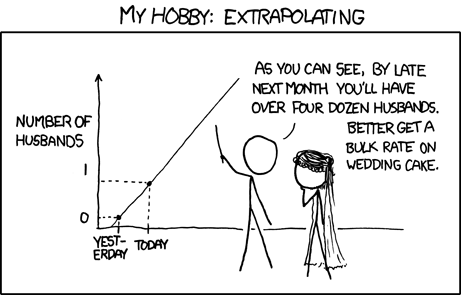 Estimating a value inside the data range is known as interpolating.
Estimating a value outside the data range is known as extrapolating. This is less reliable and not suggested
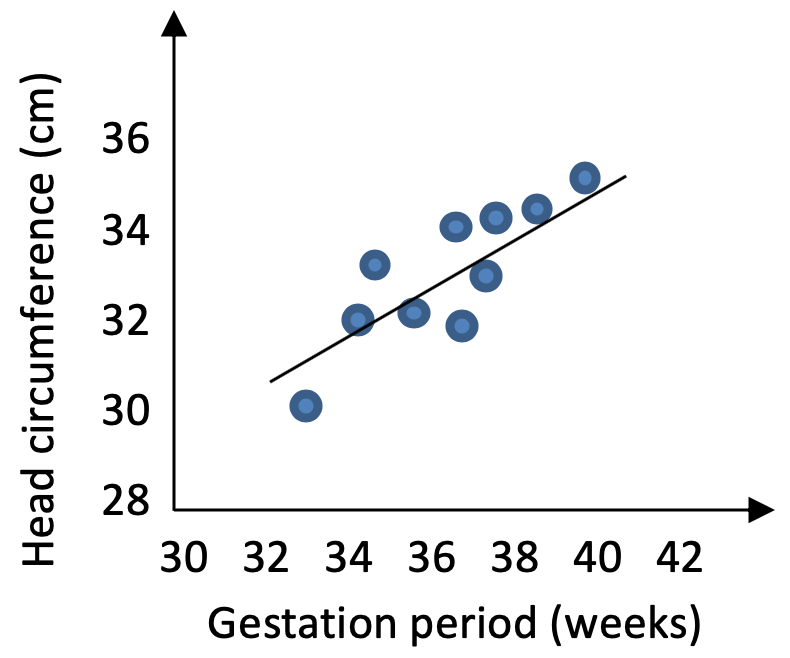 Exercise book
Exercise 4B pages 65-66
3.5 Comparing data
Comment on measure of location and measure of spread
Use mean and standard deviation
or
Use Median and IQR
You can’t cross over for example mean and IQR.
If the data contains extreme values, then use median and IQR.
Explain each question with its scenario and what it means.